Προσωκρατικοί φιλόσοφοι και σύγχρονη επιστήμη
Κωνσταντίνος Καλαχάνης
Δρ. Φιλοσοφίας, Εθνικό & Καποδιστριακό Πανεπιστήμιο Αθηνών
M.Sc. Περιβάλλον &  Υγεία, διαχείριση περιβαλλοντικών θεμάτων με επιπτώσεις στην υγεία, Ιατρική Σχολή, Εθνικό & Καποδιστριακό Πανεπιστήμιο Αθηνών

Αναπληρωτής Φιλόλογος, ΠΕ02 2ο ΓΕΛ Ν. Σμύρνης
New York College, Athens, Greece
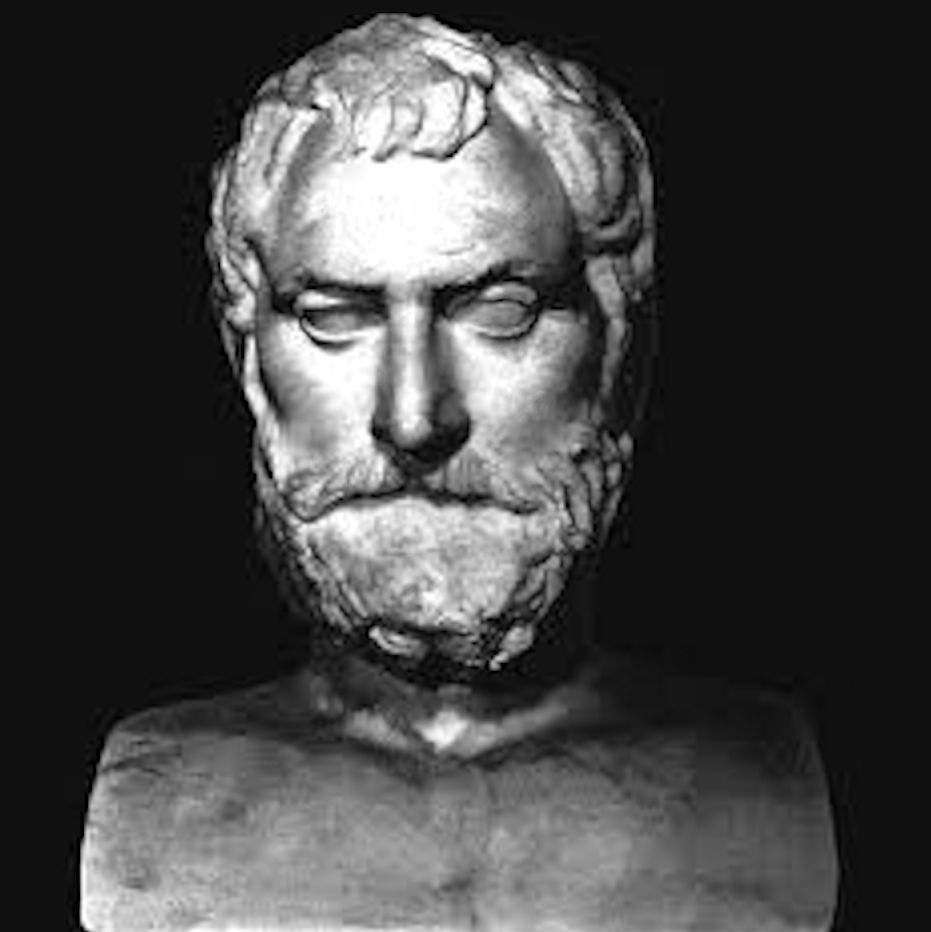 ΘΑΛΗΣ Ο ΜΙΛΗΣΙΟΣ  624 –546 π.Χ.
ΘΑΛΗΣ Ο ΜΙΛΗΣΙΟΣ  624 –546 π.Χ.
Ο Θαλής (640-624 π.Χ.-546 π.Χ.) ο Μιλήσιος υπήρξε γιος του Εξαμύου και της Κλεοβούλης μίας επιφανούς οικογένειας της Μιλήτου, αν και ο  Ηρόδοτος ανέφερε την εκδοχή της καταγωγής του από την Φοινίκη (Δ. Λαέρτ. Βίοι, I, 22.) θεωρείται ως ο αρχηγέτης των Προσωκρατικών φιλοσόφων, καθώς πρώτος έθεσε το ερώτημα περί της αρχής των όντων.
1.  ΤΟ ΥΔΩΡ ΚΑΙ Η ΘΕΣΗ ΤΗΣ ΓΗΣ ΣΤΟ ΣΥΜΠΑΝ
Στόχος του Θαλή υπήρξε ο προσδιορισμός ενός αρχικού στοιχείου που λειτουργεί ως υπόστρωμα της δημιουργία και του θανάτου των όντων. Από τις απόψεις του προκύπτει η αποδοχή της ενότητας που υπάρχει στο Σύμπαν


«Γιατί αυτό από το οποίο δημιουργούνται όλα τα όντα και στο οποίο φθείρονται, με την ουσία να παραμένει σταθερή με τα όντα να μεταβάλλονται, αυτό το στοιχείο ισχυρίζονται ότι είναι η αρχή των όντων· γι’ αυτό πιστεύουν ότι τίποτε δε γεννιέται, ούτε χάνεται, επειδή διατηρείται η φύση αυτού του στοιχείου. Πρέπει λοιπόν να υπάρχει μια φύση (ουσία) ή περισσότερες  από την οποία να δημιουργούνται τα πάντα, ενώ αυτή παραμένει σταθερή. Δεν ισχυρίζονται το ίδιο όλοι ως προς το είδος και το πλήθος αυτής της αρχής, αλλά ο Θαλής θεωρείται ως ο αρχηγέτης αυτής της φιλοσοφίας ισχυρίζεται ότι είναι το νερό». 

(Αριστοτέλης, Μετά τα Φυσικά, 983b, 6-13)
1.  ΤΟ ΥΔΩΡ ΚΑΙ Η ΘΕΣΗ ΤΗΣ ΓΗΣ ΣΤΟ ΣΥΜΠΑΝ
Γιατί το ύδωρ;
1. παρατήρηση του φυσικού κόσμου και του κύκλου του ύδατος, ή όπως υποστηρίζεται από μετεωρολογικούς λόγους (Kirk, Raven & Schofield, 1988)  

2.  Κατά τον Αριστοτέλη η αναφορά του Θαλή στο ύδωρ παραπέμπει στην υγρότητα της τροφής και στην σημασία της στην βλάστηση των σπερμάτων. Ενδεχομένως όμως στην προκειμένη περίπτωση ο Θαλής να αναφέρεται στην προέλευση της από το νερό λόγω στερεοποίησης Kirk, Raven & Schofield, 1988).     Η τροφή άλλωστε χαρακτηρίζεται  από υγρότητα, ενώ και το ίδιο το ζεστό δημιουργείται χάρη στο υγρό (Αριστοτέλης, Μετά τα Φυσικά, 983b, 22-26).
1.  ΤΟ ΥΔΩΡ ΚΑΙ Η ΘΕΣΗ ΤΗΣ ΓΗΣ ΣΤΟ ΣΥΜΠΑΝ
Ο Σιμπλίκιος  μεταφέρει την άποψη ότι  γράφει η γη κινείται μέσα στο ύδωρ (ὀχεῖσθαι), όπως ακριβώς συμβαίνει με το ξύλο (Εις Περί Ουρανού, 522, 14 (Α 14).
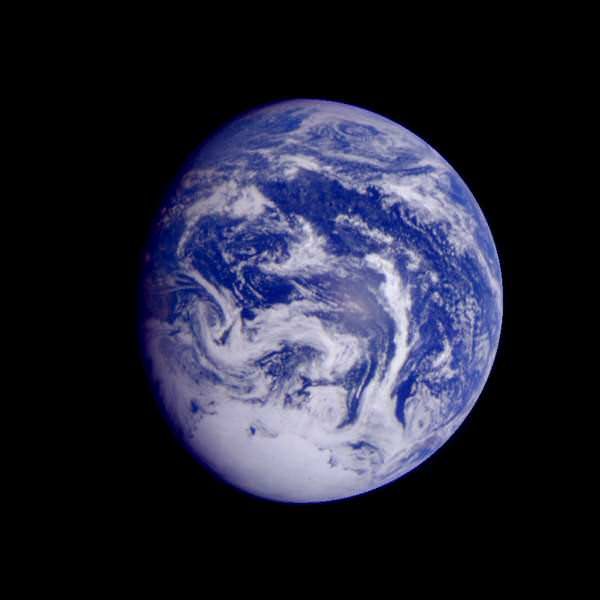 1.  ΤΟ ΥΔΩΡ ΚΑΙ Η ΘΕΣΗ ΤΗΣ ΓΗΣ ΣΤΟ ΣΥΜΠΑΝ
Η αντίληψη περί της γης που επιπλέει στο νερό διεσώθη  και στην Ορθόδοξη παράδοση και συγκεκριμένα στην Ακολουθία των Παθών την Μεγάλη Πέμπτη, και μεταξύ του 5ου και του 6ου Ευαγγελίου, όταν ο Εσταυρωμένος βγαίνει από το Ιερό, ο ιερέας λέγει ότι σήμερον κρεμᾶται ἐπί ξύλου ὁ ἐν ὕδασι τήν γῆν κρεμάσας.
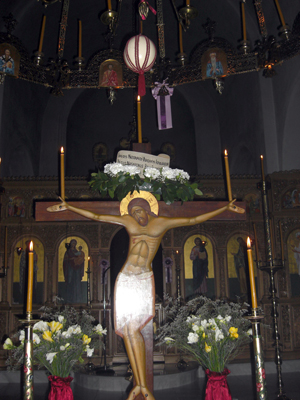 2 . ΑΣΤΡΟΝΟΜΙΚΑ ΕΠΙΤΕΥΓΜΑΤΑ
Η επιτυχής πρόβλεψη της έκλειψης Ηλίου του 585 π.Χ. 
Ο υπολογισμός της λόξωσης της εκλειπτικής, δηλαδή της γωνίας που σχηματίζει το επίπεδο της εκλειπτικής με το επίπεδο του ουράνιου ισημερινού, ένα επίτευγμα που σύμφωνα με άλλες εκδοχές αποδίδεται στον Οινοπίδη τον Χίο και στον Πυθαγόρα (Αέτιος, De  Plac. II, 12, 2-3).  Με ακρίβεια όμως αυτή η γωνία υπολογίστηκε από τον Ίππαρχο (23° 27΄)
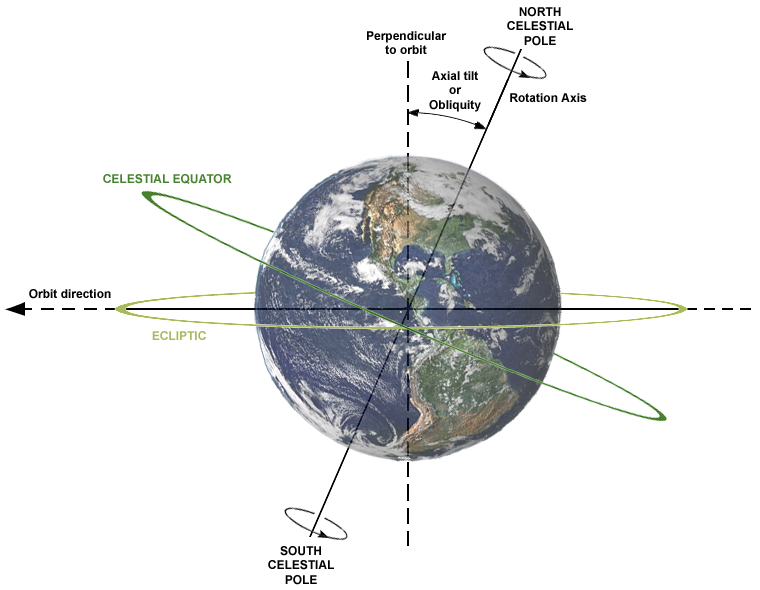 2 . ΑΣΤΡΟΝΟΜΙΚΑ ΕΠΙΤΕΥΓΜΑΤΑ
Έκανε λόγο για τις τροπές του Ηλίου και για τις εκλείψεις δίχως όμως να υπάρχει πληροφορία σχετικά με τις μεθόδους που χρησιμοποιούσε. Ωστόσο είναι δεδομένο ότι είχε ισχυρό μαθηματικό υπόβαθρο, αλλά και γνώσεις στην γεωμετρία. 

το αίτιο των εκλείψεων Ηλίου εντοπίζεται στην κίνηση της Σελήνης (Αέτιος, De  Plac. II,  24, 1-2), κάτι το οποίο είναι απολύτως ορθό. 

Θεώρησε την Σελήνη ως ετερόφωτο σώμα
Mέτρηση του ύψους των πυραμίδων βάσει της σκιάς τους
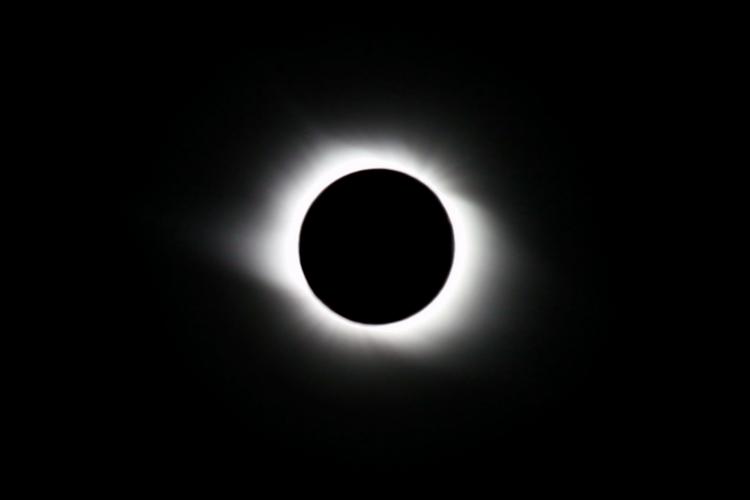 2 . ΑΣΤΡΟΝΟΜΙΚΑ ΕΠΙΤΕΥΓΜΑΤΑ
Σύμφωνα με τον Διογένη Λαέρτιο στα επιτεύγματά του θα πρέπει να αναγνωρισθεί και η κατάταξη των άστρων σε αστερισμούς. Σε ένα ποίημα μάλιστα του Καλλιμάχου του Κυρηναίου αναφέρεται ως εὑρέτης του αστερισμού της Μικρής Άρκτου (εικόνα 3)  (που επονομαζόταν και Άμαξα), αλλά  και αυτών με τους οποίους ταξιδεύουν οι Φοίνικες (Δ. Λαέρτ Βίοι, Ι, 23).
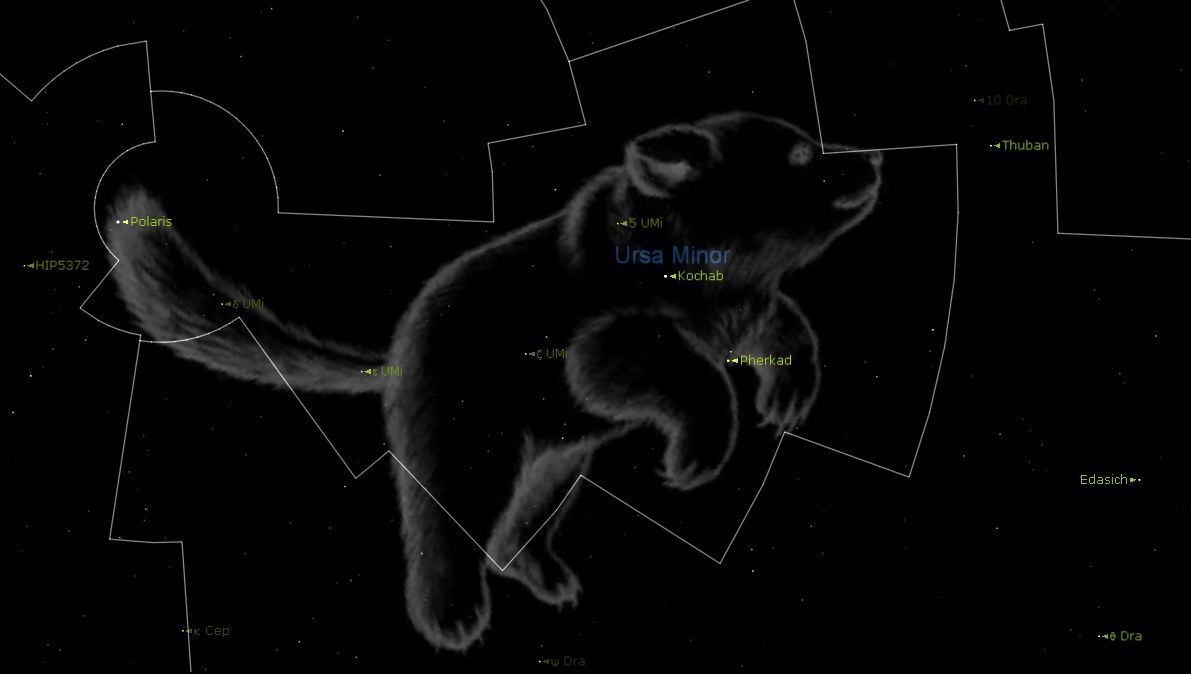 2 . ΑΣΤΡΟΝΟΜΙΚΑ ΕΠΙΤΕΥΓΜΑΤΑ
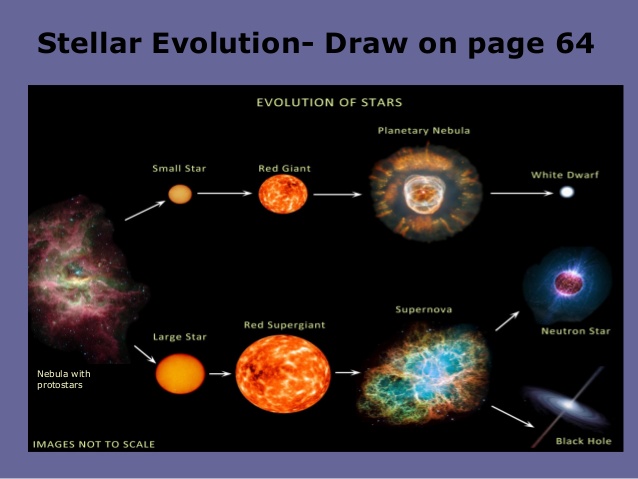 ασχολήθηκε και με την φύση των άστρων, περί των οποίων έγραφε  ότι είναι ἔμπυρα, ενώ έχουν παρόμοια σύσταση με αυτήν της Γης (Αέτιος, ΙΙ, 13, 1). Υποστηρίζεται επίσης, ότι είχε κατασκευάσει και αστρονομικό όργανο, ουράνια σφαίρα (Πολίτης, 2004, σ. 97).

Για την πύρινη φύση των άστρων είχε μιλήσει και ο Αναξαγόρας. Βλ. Αναλυτικά  
Kalachanis, K. Theodossiou, E. Dimitrijevic´ M. (2018). “Anaxagoras and his contributions in Astronomy”, Astronomical and Astrophysical Transactions (AApTr), 2018, Vol. 30, Issue 4, pp. 523-530.
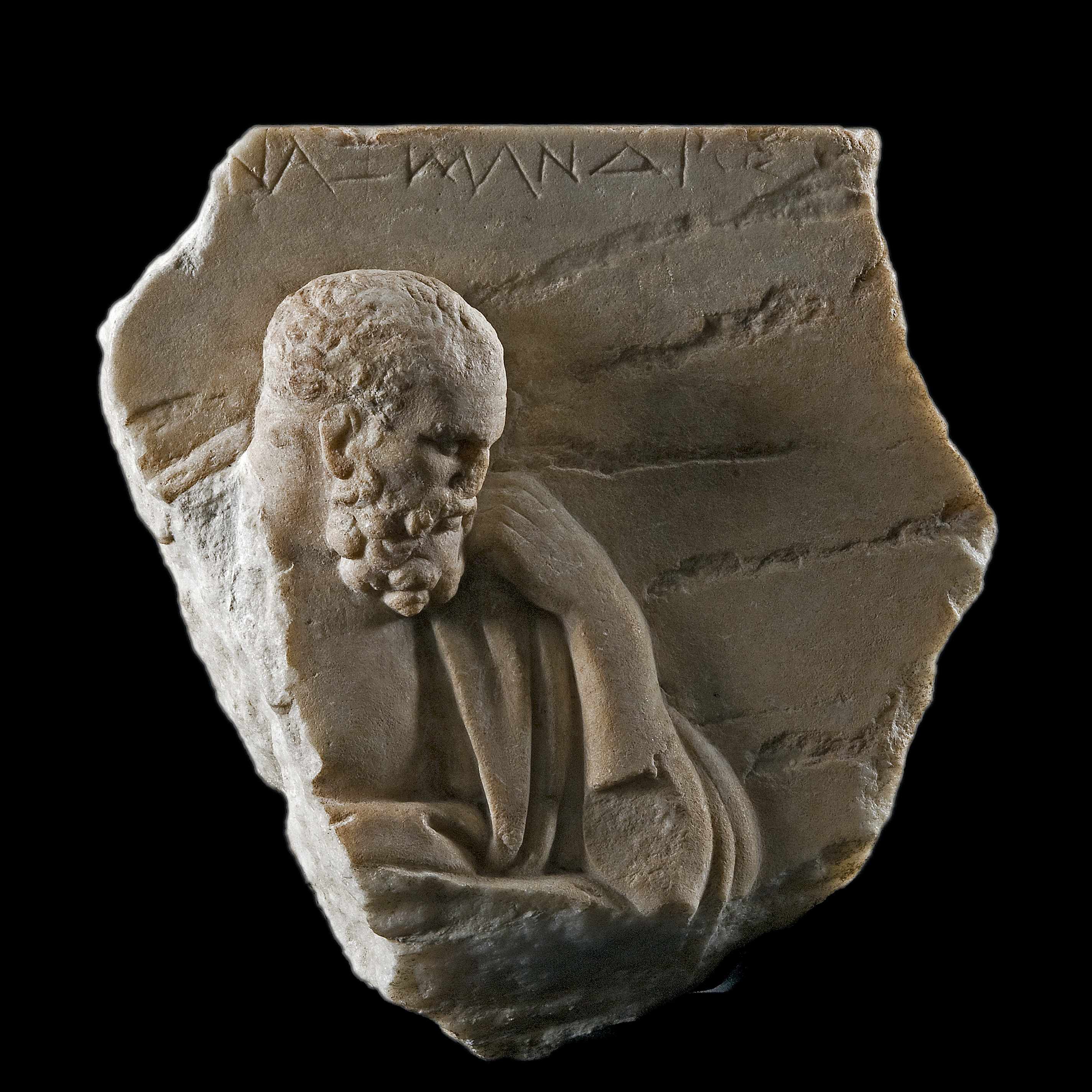 ΑΝΑΞΙΜΑΝΔΡΟΣ  610 –  546 π.Χ.
ΑΝΑΞΙΜΑΝΔΡΟΣ  610 –  546 π.Χ.
Αναξίμανδρος (610-547 π.Χ.)
«Ο Αναξίμανδρος ο υιός του Πραξιάδου ισχυρίζεται ότι αρχή των όντων είναι το άπειρον, καθώς όλα προέρχονται από αυτό και σε αυτό καταλήγουν. Γι’ αυτό και δημιουργούνται πολλοί κόσμοι που φθείρονται στο άπειρο εκ του οποίου προέρχονται»
   (Αετίου, Αρεσκ. 277)
ΑΝΑΞΙΜΑΝΔΡΟΣ  610 –  546 π.Χ.
ο Αναξίμανδρος υπεστήριζε ότι εξ’ εκείνων δε από τα οποία υπάρχει εις τα όντα η γένεσις, σε αυτά γίνεται και η φθορά τους, συμφώνως προς το χρέος (κατά τό χρεών). Διότι τα όντα δικάζονται (διδόναι δίκην) και αποδίδουν το ένα στο άλλο αποζημίωση, συμφώνως προς την προσταγή του νόμου (κατά τήν τοῦ χρόνου τάξιν). Στην προκειμένη περίπτωση η γένεση των όντων ουσιαστικά προϋποθέτει την καταβολή ενός τιμήματος, το οποίο σηματοδοτεί και την  καταστροφή τους. 
Σιμπλίκιος, Εις Φυσικά, 24, 18-20.
Επιτεύγματα στην Αστρονομία
Ο Αναξίμανδρος είναι ο πρώτος που έστησε γνώμονα στην Σπάρτη και παρατήρησε μέσω της σκιάς την φαινόμενη κίνηση του Ηλίου (Δ. Λαερτ. Βίοι, ΙΙ, 1, 7 ).

Οι μελέτες αυτές συνετέλεσαν στην δημιουργία ηλιακών ωρολογίων
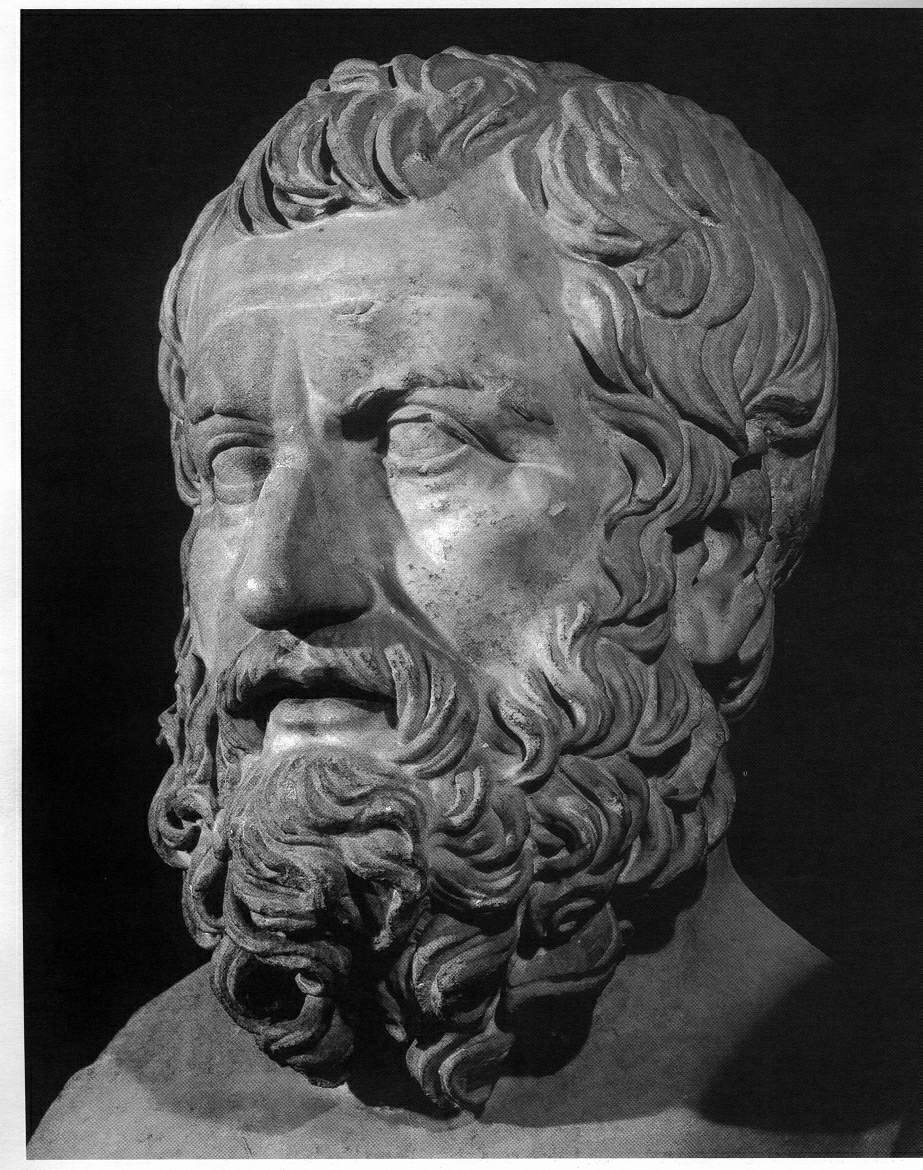 Αναξιμένης  585-528 π.Χ.
1. Η ΚΟΣΜΟΛΟΓΙΑ ΤΟΥ ΑΝΑΞΙΜΕΝΗ
Ο Αναξιμένης (585-528 π.Χ.) ήταν ο τρίτος εξέχων φιλόσοφος της σχολής της Μιλήτου η οποία διαμόρφωσε το μονοπάτι για τη μετάβαση από τον φιλοσοφικό συλλογισμό στην επιστημονική σκέψη. Οι σκέψεις του για την κοσμολογία ήταν ευθυγραμμισμένες με εκείνες των προκατόχων του Θαλή & Αναξιμάνδρου, οι οποίοι μιλούσαν για ένα αρχικό πρωταρχικό στοιχείο, από το 

η υποκειμένη φύση είναι μία.  Δεν την θεωρούσε όμως ως αόριστη όπως εκείνος (ο Αναξίμανδρος), αλλά ορισμένη, αποκαλώντας την αέρα. (ο αέρας) διαφέρει ως προς την πυκνότητα και την αραιότητα, ανάλογα προς τις  ουσίες. Όταν αραιώνει γίνεται πυρ και όταν γίνεται πυκνότερος άνεμος, νέφος, ύδωρ, λίθος και ο,τιδήποτε προέρχεται από αυτά ποίο δημιουργήθηκαν τα πάντα και στη συνέχεια χάθηκαν.
(Σιμπλίκιος Σχόλια, εις Φυσικά. 24, 26-29.)
1. Η ΚΟΣΜΟΛΟΓΙΑ ΤΟΥ ΑΝΑΞΙΜΕΝΗ
Γιατί ο αέρας αποτελεί την αρχή του κόσμου;
Η φύση του είναι αόρατη και ασώματη (Ολυμπιόδωρος, De Arta ΙΙ, 83,9)

O αέρας διαθέτει θεική φύση που διαπερνά όλα τα στοιχεία και τα σώματα και επίσης διατηρεί τη συνοχή του σύμπαντος, έναν ρόλο παρόμοιο με εκείνον της ψυχής στο ανθρώπινο σώμα  (Αέτιος, Περί αρεσκόντων. I, 3, 4 (Diels 278)
1. Η ΚΟΣΜΟΛΟΓΙΑ ΤΟΥ ΑΝΑΞΙΜΕΝΗ
Τα χαρακτηριστικά του αέρα
Η φύση του είναι άδηλη, δηλαδή δεν είναι αντιληπτή από τις αισθήσεις, όταν είναι ομοιόμορφα κατανεμημένη.
Γίνεται φανερός μόνο με το κρύο, τη ζέστη, την υγρασία, και την κίνηση.
Έχει τις ιδιότητες της πύκνωσης και αραίωσης.
Από την αραίωση δημιουργείται το στοιχείο του πυρός.
Από την πύκνωση προκύπτουν φαινόμενα όπως τα σύννεφα, και δημιουργούνται το ύδωρ και η γη.
Σε μεγάλες συμπυκνώσεις μάλιστα παράγονται οι λίθοι, υποδηλώνοντας ότι η μεγαλύτερη συγκέντρωση της πρωταρχικής ουσίας δημιουργεί βαρύτερα αντικείμενα.
Η κίνηση του αέρα, προκαλώντας πυκνώσεις και αραιώσεις, είναι ένα μηχανικό φαινόμενο που συμβάλλει στην εμφάνιση των στοιχείων και φυσικών φαινομένων.
Έννοιες όπως το θερμό ή το ψυχρό αποτελούν εκδηλώσεις της ύλης που προέρχονται από συμπυκνώσεις και αραιώσεις.
2. Η ΦΥΣΗ ΤΩΝ ΟΥΡΑΝΙΩΝ ΣΩΜΑΤΩΝ
Τα ουράνια σώματα δημιουργούνται από εξατμίσεις της Γης.
Όταν αραιώνουν, αυτές οι εξατμίσεις παράγουν φωτιά, από την οποία δημιουργούνται τα άστρα.
Η Γη προκύπτει από τη συμπύκνωση των αρχέγονων εκπνοών που, λόγω της αραίωσης, σχηματίζουν φωτιά.
Η Γη είναι ακίνητη και βρίσκεται στο κέντρο του Σύμπαντος.
Ο Αέτιος θεωρούσε τον Ήλιο ως επίπεδο και αναφέρει πως κρύβεται επειδή σκεπάζεται από ψηλότερα μέρη της Γης.
Η απόσταση του Ήλιου από τη Γη μεγαλώνει, ενώ τα άστρα περιφέρονται γύρω από την Γη.
Η φύση του Ηλίου ομοιάζει με της Γης.

Βλ. αναλυτικά Kalachanis, K., Dimitrijevic, M.: "A possible mention of the Presocratic Anaximenes about exoplanets?", in Journal of Classical Studies MATICA SRPSKA, 25, pp. 27-32 (2023).
3. ΓΕΩΔΗ ΣΩΜΑΤΑ ΣΕ ΠΕΡΙΣΤΡΟΦΗ ΓΥΡΩ ΑΠΟ ΑΣΤΡΑ
πυρίνην μὲν τὴν φύσιν τῶν ἄστρων, περιέχειν δέ τινα καὶ γεώδη σώματα συμπεριφερόμενα τούτοις ἀόρατα 
Αέτιος Περί των αρεσκόντων (ΙΙ, 13, 10) 

1. Τα άστρα είναι όντως πύρινα. Ο Ήλιος μας, ένας τυπικός αστέρας Κυρίας Ακολουθίας, παράγει την ενέργειά του μέσω της πυρηνικής σύντηξης, κατά την οποία οι πυρήνες H συνδυάζονται για να σχηματίσουν He απελευθερώνοντας ενέργεια στον πυρήνα. Αυτή η διαδικασία σύντηξης είναι  γνωστή ως σύντηξη πρωτονίων-πρωτονίων.
 
2. Γεώδη σώματα που περιστρέφονται γύρω από αυτά.

ο Αναξιμένης κάνει μία υπόθεση η οποία επιστημονικά τεκμηριώνεται σήμερα απόλυτα, καθώς ήδη έχει ανακαλυφθεί μεγάλος αριθμός πλανητικών συστημάτων, όπου υπάρχουν πλανήτες σε τροχιά γύρω από άστρα
3. ΓΕΩΔΗ ΣΩΜΑΤΑ ΣΕ ΠΕΡΙΣΤΡΟΦΗ ΓΥΡΩ ΑΠΟ ΑΣΤΡΑ
πυρίνην μὲν τὴν φύσιν τῶν ἄστρων, περιέχειν δέ τινα καὶ γεώδη σώματα συμπεριφερόμενα τούτοις ἀόρατα 
Αέτιος Περί των αρεσκόντων (ΙΙ, 13, 10) 

1. Τα άστρα είναι όντως πύρινα. Ο Ήλιος μας, ένας τυπικός αστέρας Κυρίας Ακολουθίας, παράγει την ενέργειά του μέσω της πυρηνικής σύντηξης, κατά την οποία οι πυρήνες H συνδυάζονται για να σχηματίσουν He απελευθερώνοντας ενέργεια στον πυρήνα. Αυτή η διαδικασία σύντηξης είναι  γνωστή ως σύντηξη πρωτονίων-πρωτονίων.
 
2. Γεώδη σώματα που περιστρέφονται γύρω από αυτά.

ο Αναξιμένης κάνει μία υπόθεση η οποία επιστημονικά τεκμηριώνεται σήμερα απόλυτα, καθώς ήδη έχει ανακαλυφθεί μεγάλος αριθμός πλανητικών συστημάτων, όπου υπάρχουν πλανήτες σε τροχιά γύρω από άστρα
3. ΓΕΩΔΗ ΣΩΜΑΤΑ ΣΕ ΠΕΡΙΣΤΡΟΦΗ ΓΥΡΩ ΑΠΟ ΑΣΤΡΑ
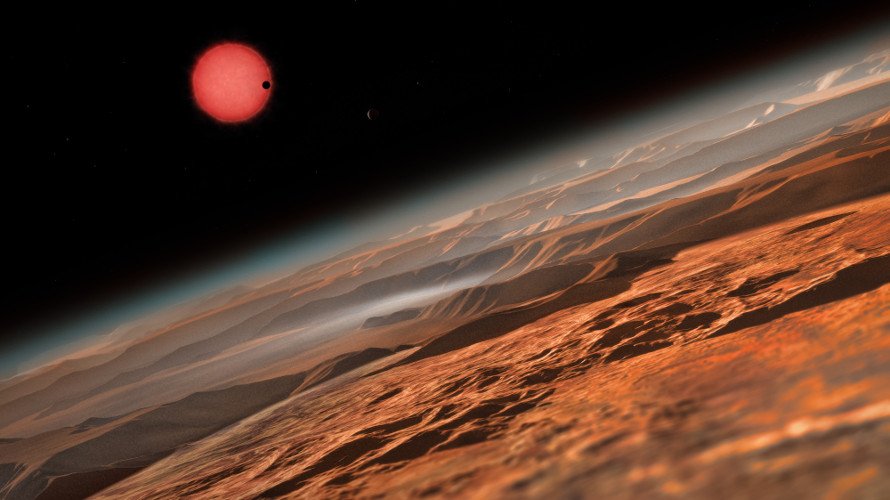 Η σημασία του αποσπάσματος
1. Μπορεί να ενταχθεί στην συζήτηση περί των απείρων κόσμων, μία αντίληψη που έχει διατυπωθεί από τον Επίκουρο σε δυο έργα του στην Επιστολή προς Ηρόδοτο, (45, 3-5) [13]


2. Η αναφορά του αποσπάσματος σε "σώματα που μοιάζουν με τη γη" και περιστρέφονται μαζί με τα αστέρια υποδηλώνει μια εννοιολόγηση των πλανητικών συστημάτων και ο όρος "αόρατα" πιθανότατα αναφέρεται στη δυσκολία άμεσης παρατήρησης αυτών των αντικειμένων από τη Γη, καθώς θα ήταν ανεπαίσθητα με γυμνό μάτι. Είναι πραγματικά εντυπωσιακό να σκεφτεί κανείς ότι ο Αναξιμένης μπορεί να υπέθεσε την πιθανότητα ύπαρξης άλλων κόσμων που περιστρέφονται γύρω από μακρινά αστέρια, χωρίς να υπάρχουν διαθέσιμα επιστημονικά δεδομένα

Kalachanis, K., Dimitrijevic, M.: "A possible mention of the Presocratic Anaximenes about exoplanets?", in  Journal of Classical Studies MATICA SRPSKA, 25, pp. 27-32 (2023).
3. ΓΕΩΔΗ ΣΩΜΑΤΑ ΣΕ ΠΕΡΙΣΤΡΟΦΗ ΓΥΡΩ ΑΠΟ ΑΣΤΡΑ
Η σημασία του αποσπάσματος
3. Ορισμένοι από τους ανακαλυφθέντες εξωπλανήτες φαίνονται πραγματικά να μοιάζουν με τη Γη, αφού βρίσκονται στη λεγόμενη ζώνη Goldilock, η οποία ορίζεται ως η περιοχή του πλανητικού συστήματος όπου είναι πιθανόν να υπάρχουν χαρακτηριστικά που μοιάζουν με τη Γη, όπως νερό  σε υγρή μορφή. Μερικά παραδείγματα δυνητικά κατοικήσιμων εξωπλανητών είναι ο Proxima Centauri b, ο Kepler-186f και ο TRAPPIST-1e.

Kalachanis, K., Dimitrijevic, M.: "A possible mention of the Presocratic Anaximenes about exoplanets?", in  Journal of Classical Studies MATICA SRPSKA, 25, pp. 27-32 (2023).
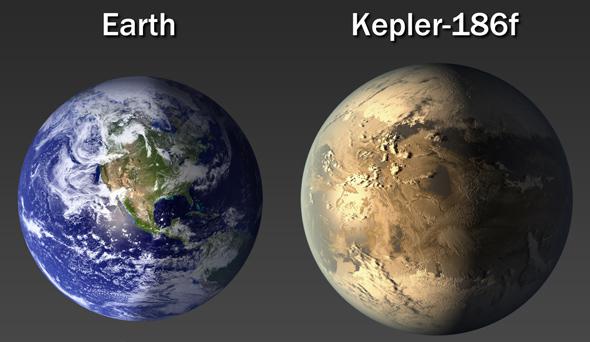 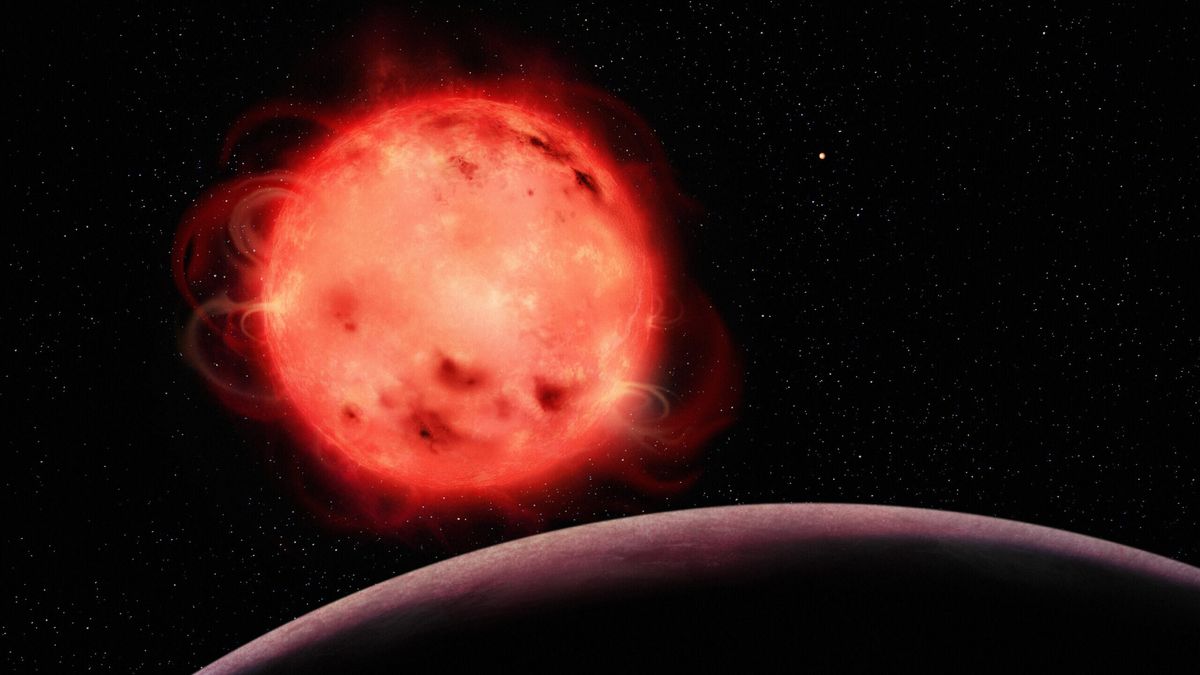 ΤΙ ΕΧΟΥΜΕ ΑΝΑΚΑΛΥΨΕΙ ΕΩΣ ΣΗΜΕΡΑ;
4. Η ΑΠΟΣΤΟΛΗ KEPPLER
Το διαστημικό τηλεσκόπιο Κέπλερ ήταν η πρώτη αποστολή της NASA για την αναζήτηση πλανητών, η οποία ανέλαβε να ερευνήσει ένα τμήμα του Γαλαξία μας για πλανήτες μεγέθους Γης που βρίσκονται σε τροχιά γύρω από άστρα εκτός του ηλιακού μας συστήματος. Κατά τη διάρκεια εννέα ετών στο βαθύ διάστημα, το Kepler και η δεύτερη πράξη του, η εκτεταμένη αποστολή που ονομάστηκε K2, έδειξαν ότι ο γαλαξίας μας περιέχει δισεκατομμύρια κρυμμένους "εξωπλανήτες", πολλοί από τους οποίους θα μπορούσαν να είναι πολλά υποσχόμενοι τόποι για ζωή. Απέδειξαν ότι ο νυχτερινός μας ουρανός είναι γεμάτος με περισσότερους πλανήτες ακόμη και από ό,τι αστέρια - γνώση που φέρνει επανάσταση στην κατανόηση της θέσης μας στο σύμπαν.
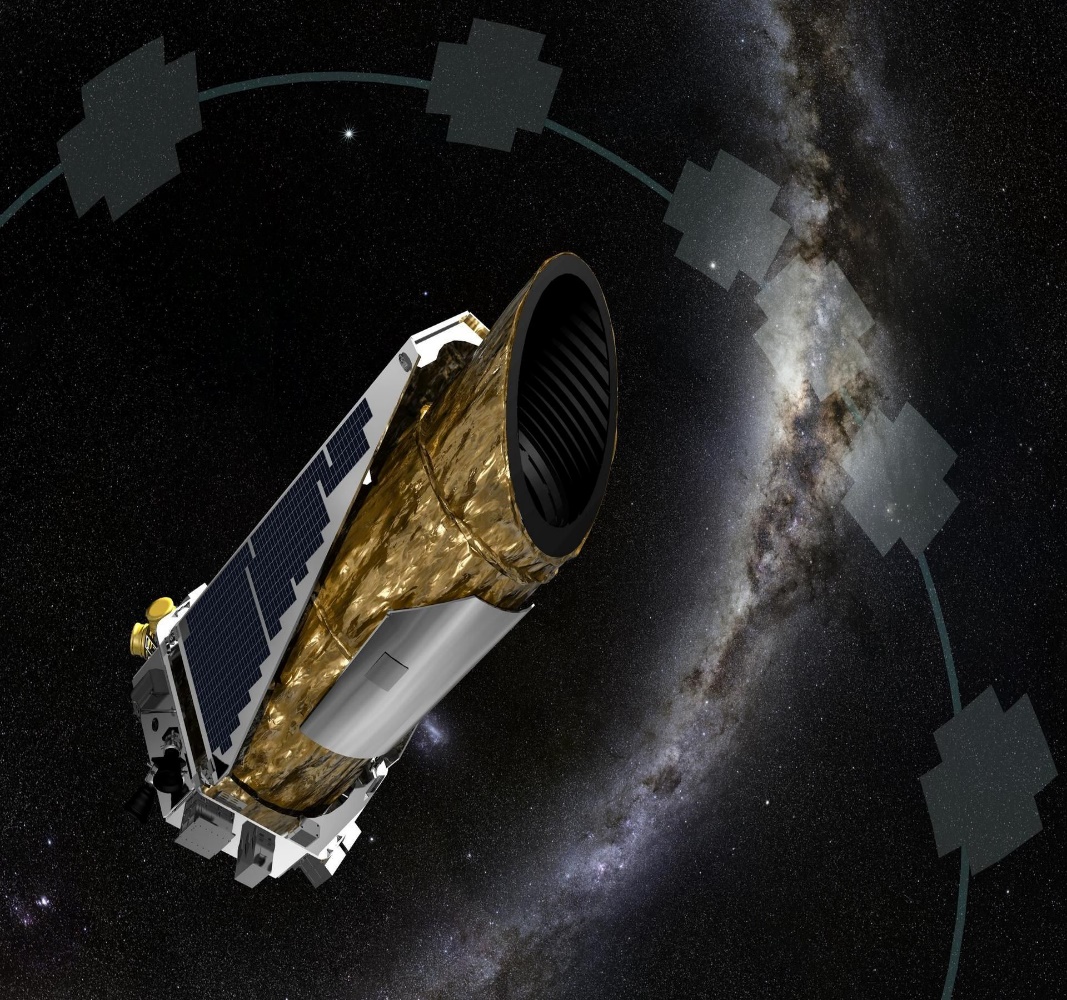 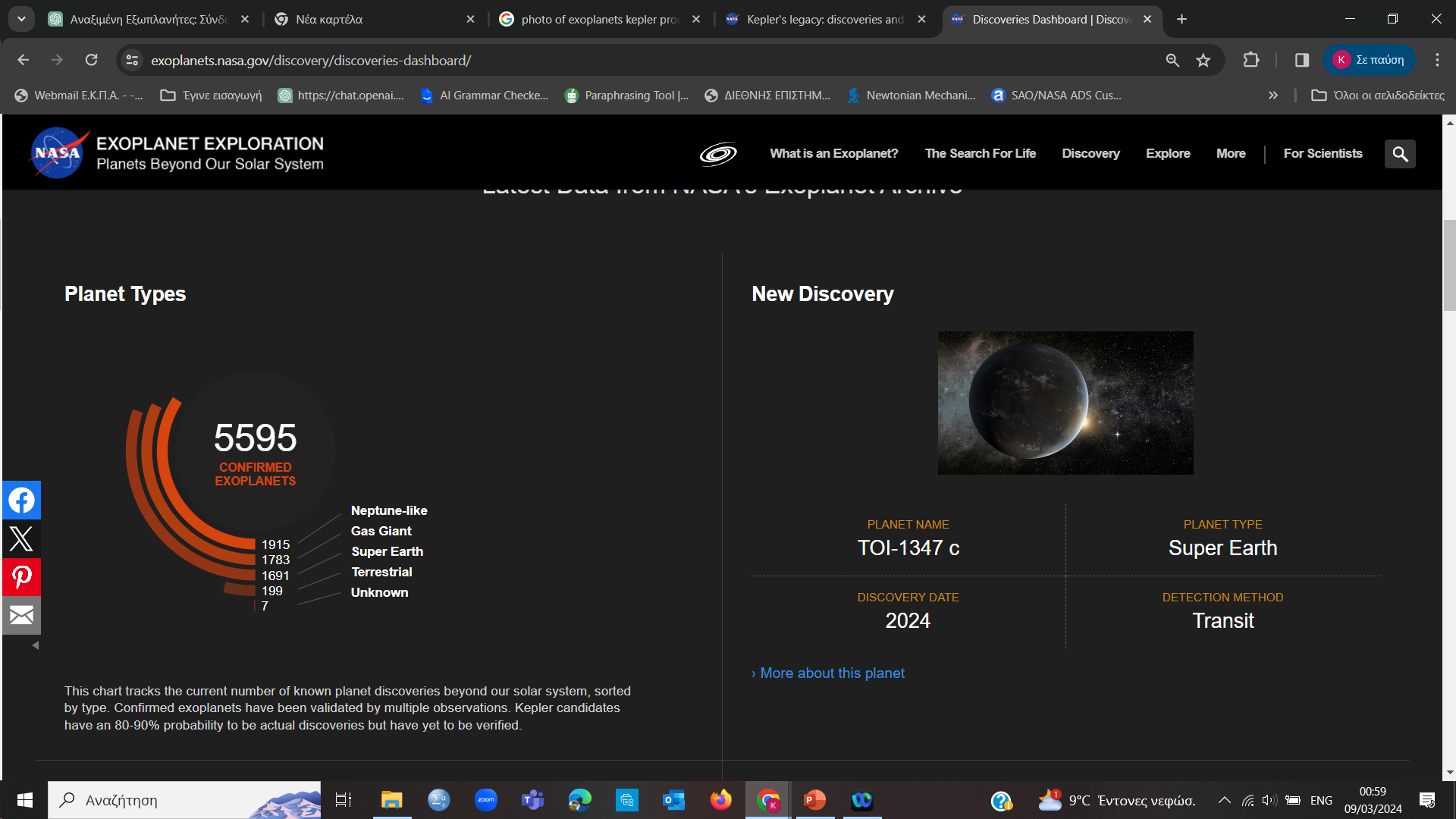 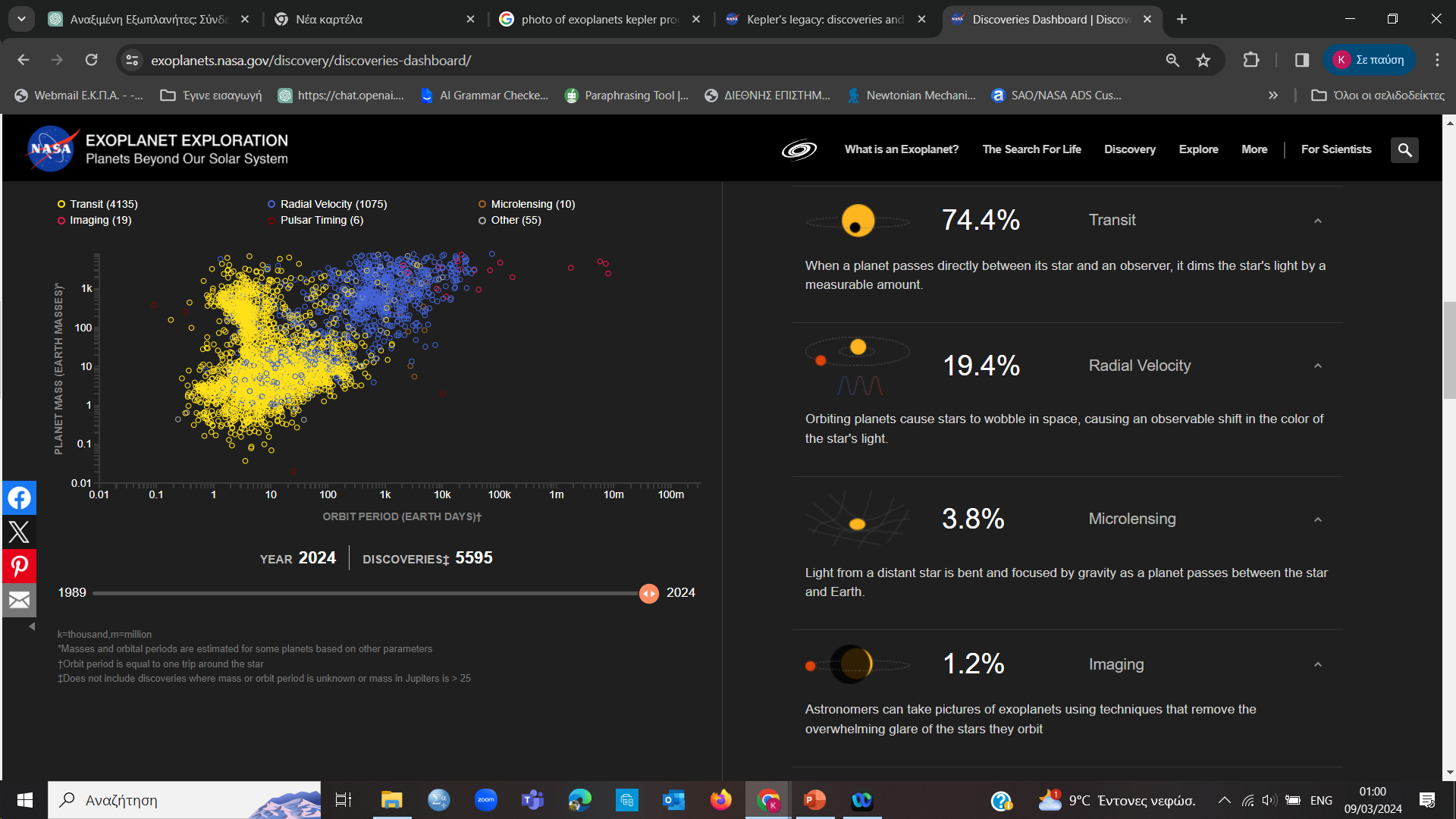 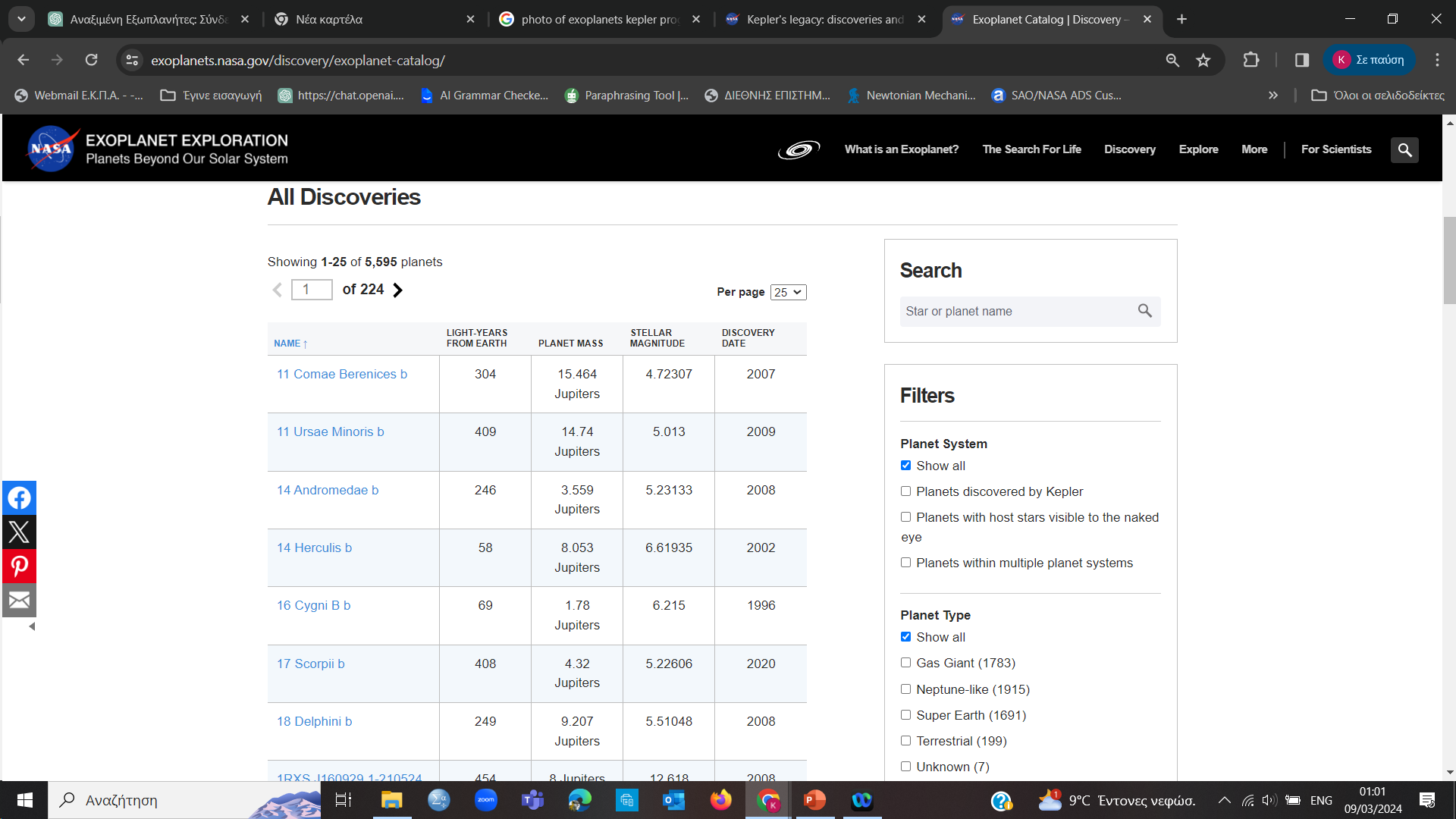 https://exoplanets.nasa.gov/discovery/exoplanet-catalog/
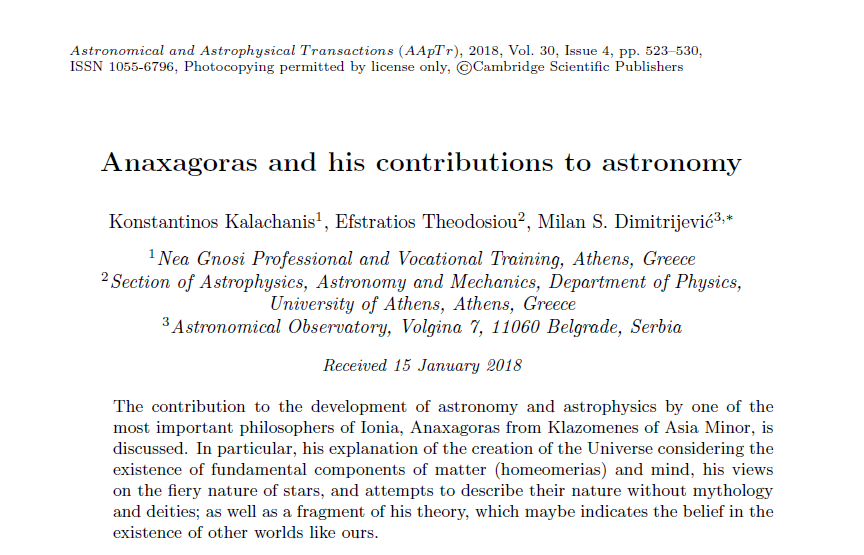 Η γέννηση του Σύμπαντος
Ο Αναξαγόρας κάνει λόγο για την ύπαρξη στοιχειωδών δομών ύλης απείρων ως προς τον αριθμό τις οποίες ονομάζει ομοιομερή. Οι αρχές αυτές αρχικώς ήταν αδιαχώριστες, ενώ παράλληλα δεν υπόκεινται στη φθορά και στην αλλοίωση  (Σιμπλίκιος, Εις Φυσικά, 27,2).
Η γέννηση του Σύμπαντος
Κατά το διάστημα αυτό τα πάντα ενυπάρχουν στα πάντα, γεγονός που δείχνει την κοινή προέλευση όλων των πραγμάτων στο Σύμπαν. Στα πάντα ο Αναξαγόρας εντάσσει τον Ήλιο, τη Σελήνη όλα τα αντικείμενα των αισθήσεων (Σιμπλίκιος, Εις Φυσικά, 34, 28 (DK 59[46B4]). 

Η σκέψη αυτή του Αναξαγόρα σαφώς δηλώνει ότι τα πάντα στο Σύμπαν αποτελούνται ουσιαστικά από την ίδια ύλη, γεγονός το οποίο έχει επιβεβαιώσει η σύγχρονη αστροφυσική, καθώς η προέλευση των χημικών στοιχείων που συγκροτούν το Σύμπαν προέρχεται από κατακλυσμιαίες εκρήξεις υπερκαινοφανών αστέρων (Supernovae), αλλά και Quasars. Το εσωτερικό των άστρων άλλωστε, είναι η πηγή δημιουργίας των χημικών στοιχείων και ιδιαίτερα των άστρων μεγάλης μάζας (Field & Chaisson, 1999).
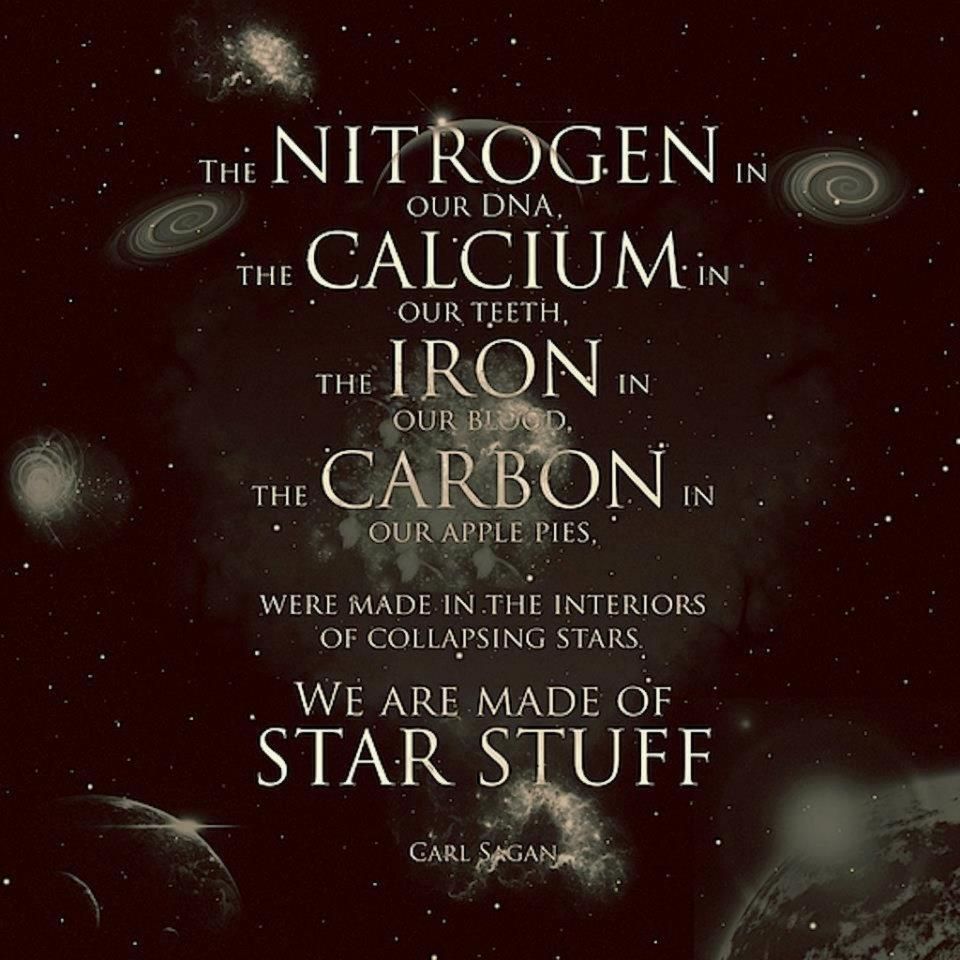 Η γέννηση του Σύμπαντος
Ύστερα λαμβάνει χώρα μία ώθηση, που προκαλεί την κίνηση του αρχικού μείγματος στο οποίο βρίσκονται, με συνέπεια να δημιουργηθούν διάφοροι συνδυασμοί μεταξύ τους. Η ώθηση αυτή οφείλεται στην επενέργεια του Νου, ο οποίος χαρακτηρίζεται από τον Αναξαγόρα ως κοσμοποιός (Σιμπλίκιος, Εις Φυσικά, 300, 27 (Β13), ως λεπτότατον, καθαρώτατον και ως κυρίαρχος των πάντων (Σιμπλίκιος, Εις Φυσικά, 300, 27 (Β13)

Στη συνέχεια όμως επιταχυνόταν, με συνέπεια να προκληθεί ο διαχωρισμός των αρχικών στοιχείων της ύλης και κατ’ επέκτασιν σωμάτων όπως ο Ήλιος, η Σελήνη, αλλά και στοιχεία όπως ο αήρ και ο αιθήρ για τα οποία χρησιμοποιεί τον όρο αποκρινόμενοι (Αναξαγόρας, B12), ακριβώς για να δηλώσει την κίνηση της δίνης που συντελεί στη δημιουργία τους. 
Η κίνηση αυτή είναι μηχανική ενέργεια
Η γέννηση του Σύμπαντος
τα δομικά στοιχεία της ύλης παρουσιάζουν και μηχανική συμπεριφορά, Η σύγχρονη αστροφυσική έχει επισημάνει ότι ο μηχανισμός δημιουργίας των άστρων ακολουθεί μία παρόμοια διαδικασία, μέσω της οποίας το αρχικό μεσοαστρικό νέφος συστέλλεται με συνέπεια να αυξάνεται η θερμοκρασία του.
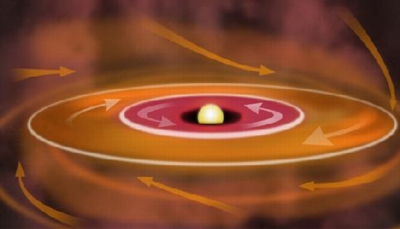 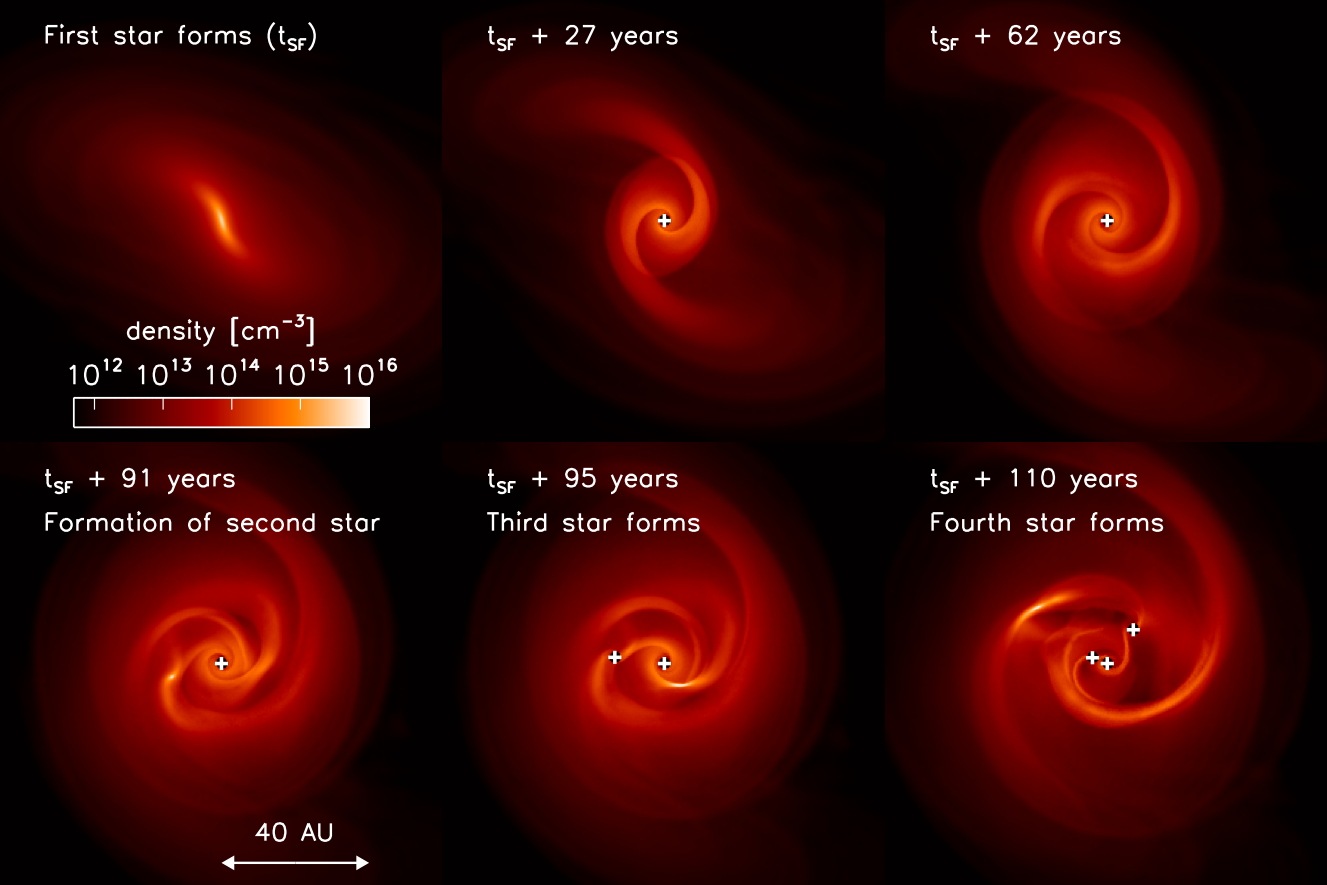 Clark, P. C., Glover, S. C. O., Smith, R. J., Greif, T. H., Klessen, R. S. & Bromm, V., 2011, “The Formation and Fragmentation of Disks around Primordial Protostars” Science, 331, 1040.
Μηχανισμός εκλείψεων
Οι σεληνιακές εκλείψεις συμβαίνουν όταν η Γη ή άλλα σώματα κρύβουν το φως του Ηλίου. Αναφορικά με τις ηλιακές, οφείλονται στο ότι η Σελήνη κρύβει το ηλιακό φως και μάλιστα συμβαίνουν κατά την περίοδο της Νέας Σελήνης (Ιππόλυτος, Έλεγχος, Ι, 8).
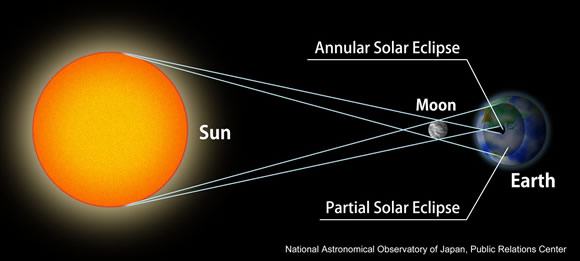 Μηχανισμός εκλείψεων
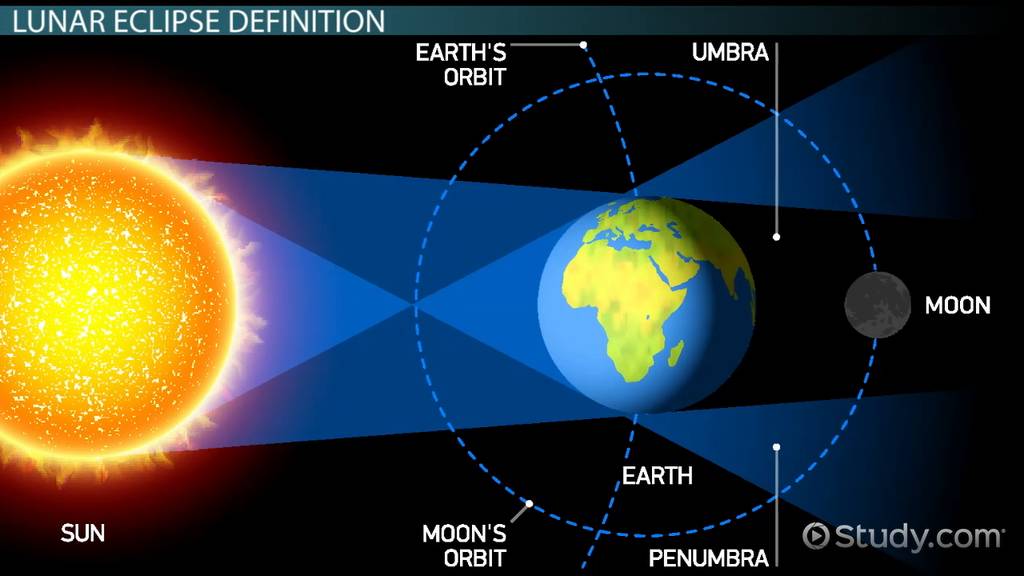 Η φύση της Σελήνης
η Σελήνη είναι ετερόφωτο σώμα, καθώς δέχεται το ηλιακό φως (τὸ δὲ φῶς  τὴν σελήνην μὴ ἴδιον ἔχειν, ἀλλὰ ἀπὸ τοῦ ἡλίου) (Β 42).
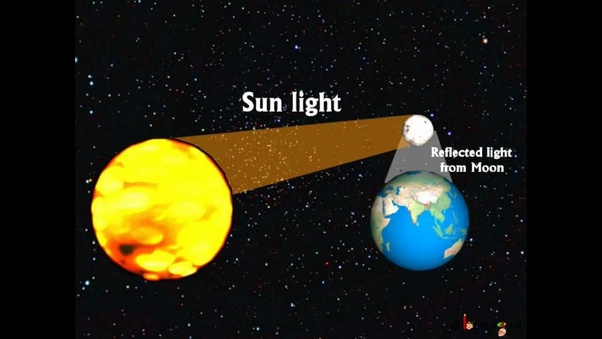 Η φύση της Σελήνης
Αναφορικά με την προέλευση της Σελήνης θεωρούσε ότι είναι γήινη, προφανώς ιδίας φύσης με την Γη, ενώ διαθέτει πεδιάδες, όρη και φαράγγια (Ιππόλυτος, Έλεγχος, Ι, 8).
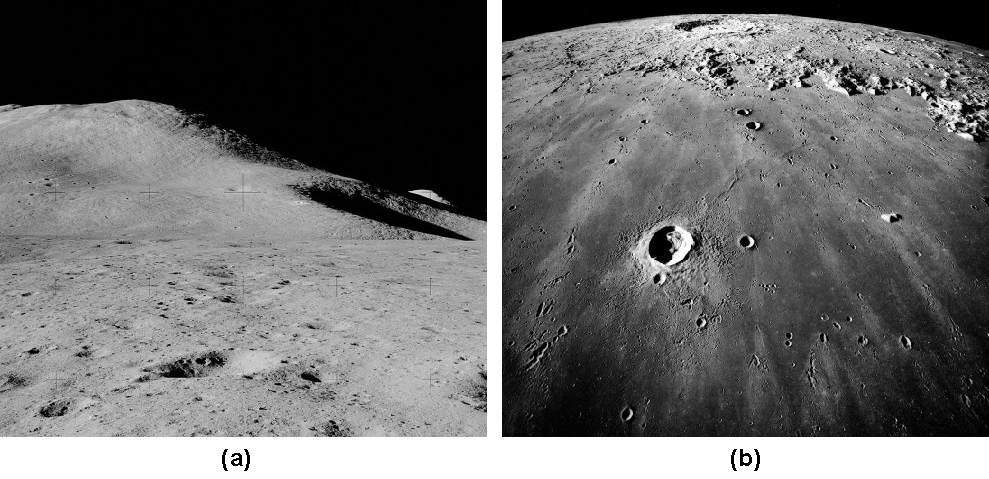 Η φύση της Σελήνης
Μία από τις πιο γνωστές είναι η θεωρία του Η. Alfven (1908-1995), σύμφωνα με την οποία η Σελήνη ήταν ένας πλανήτης που «συνελήφθη» από την  Γη  (Alfven, H. (1963). The Early History of the Moon and the Earth, Icarus 1, 357—363)

Σύμφωνα όμως με την επικρατέστερη θεωρία, η Σελήνη σχηματίστηκε όταν ένα μεγάλο (υποθετικό) ουράνιο σώμα που ονομαζόταν «Θεία» μεγέθους παρομοίου με του Άρη συγκρούστηκε με την Γη, με συνέπεια τα δύο ουράνια σώματα να συγχωνευθούν, ενώ από τα υπολείμματα της σύγκρουσης δημιουργήθηκε η  Σελήνη.Υπάρχουν μάλιστα και σημαντικές ομοιότητες στην σύσταση της Γης και της Σελήνης

Canup, R.M (2012). Forming a Moon with an Earth-like Composition via a Giant Impact. Science, Vol. 338 pp. 1052-1055
Πτώσεις μετεωριτών
Είχε προβλέψει και την πτώση του μετεωρίτη στους Αιγός Ποταμούς το 467/6 π.Χ. , ένα φυσικό φαινόμενο που προξενούσε εντύπωση στους απλούς ανθρώπους
Theodossiou, E. Niarchos, P. Manimanis, V.N. and Orchiston, W. (2002). The fall of a  meteorite at Aegos Potami in 467 BC. Journal of Astronomical History and Heritage JAH2 Vol. 5, No. 2, Number 10, December 2002, pp. 135-140
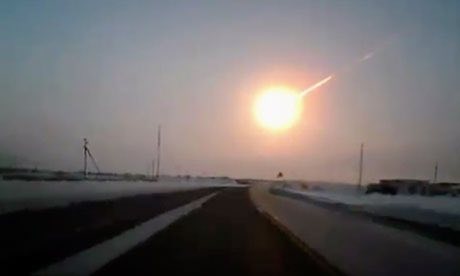 Η φύση του Ηλίου και των άστρων
Ο Αναξαγόρας θεωρούσε ότι αποτελούνταν από πέτρα. Επιπλέον ιδιαιτέρως ενδιαφέρουσα από επιστημονικής πλευράς είναι η διαπίστωσή του ότι ο ήλιος είναι πύρινη σφαίρα (μύδρον διάπυρον), μεγαλύτερης έκτασης από την Πελοπόννησο
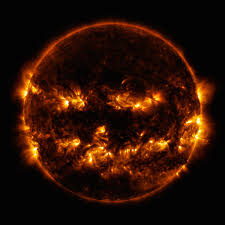 Συμπέρασμα-Συνεισφορά του Αναξαγόρα στην Αστρονομία-Αστροφυσική
Προσδιορισμός της πύρινης φύσης του Ηλίου
Περιγραφή μηχανικών κινήσεων του αρχικού μείγματος πο συντελεί στην δημιουργία του κόσμου, αλλά και των ουρανίων σωμάτων. 
Περιγραφή του μηχανισμού των εκλείψεων 
Περιγραφή της φύσης της Σελήνης
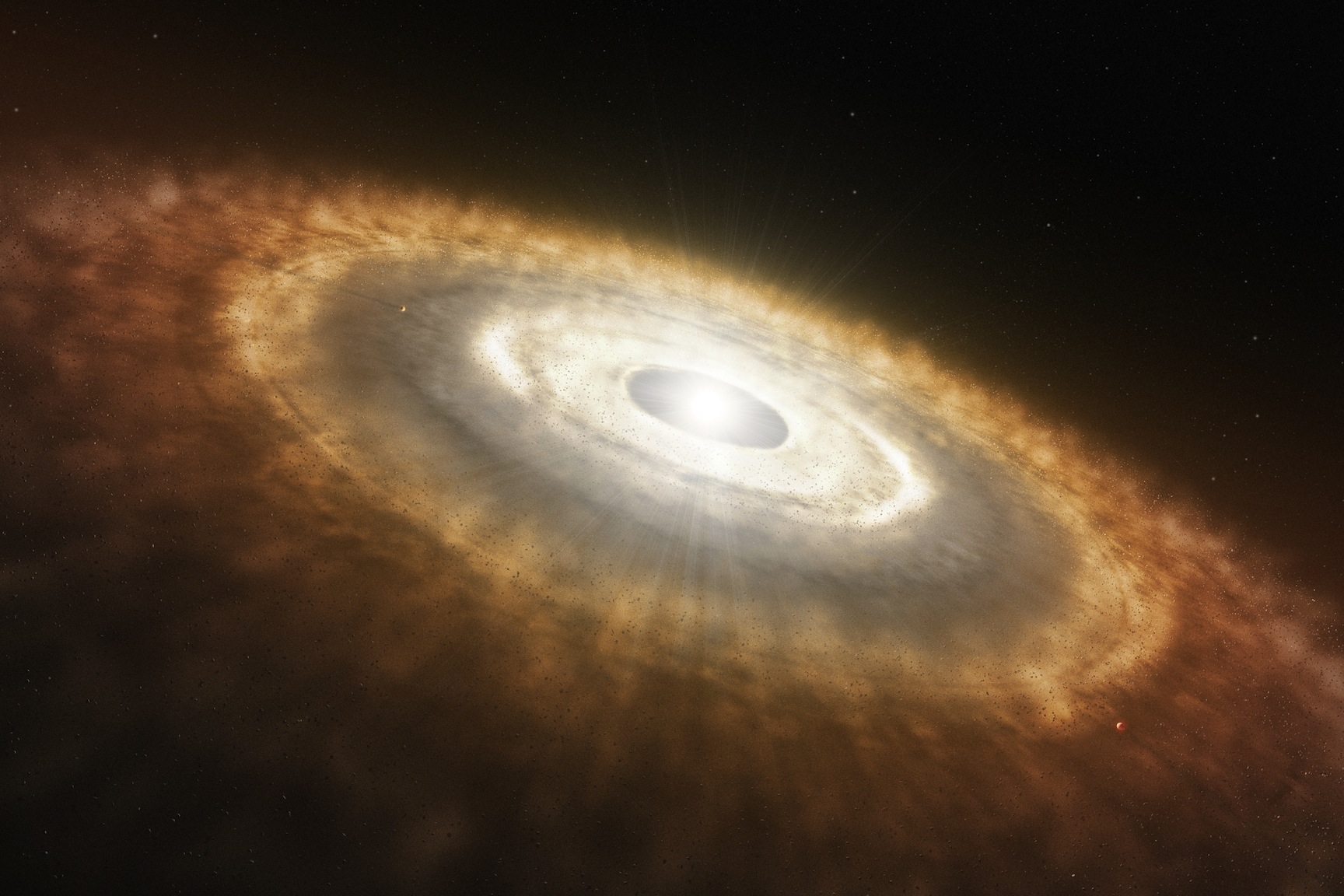 ΕΥΧΑΡΙΣΤΩ ΓΙΑ ΤΗΝ ΠΡΟΣΟΧΗ ΣΑΣ